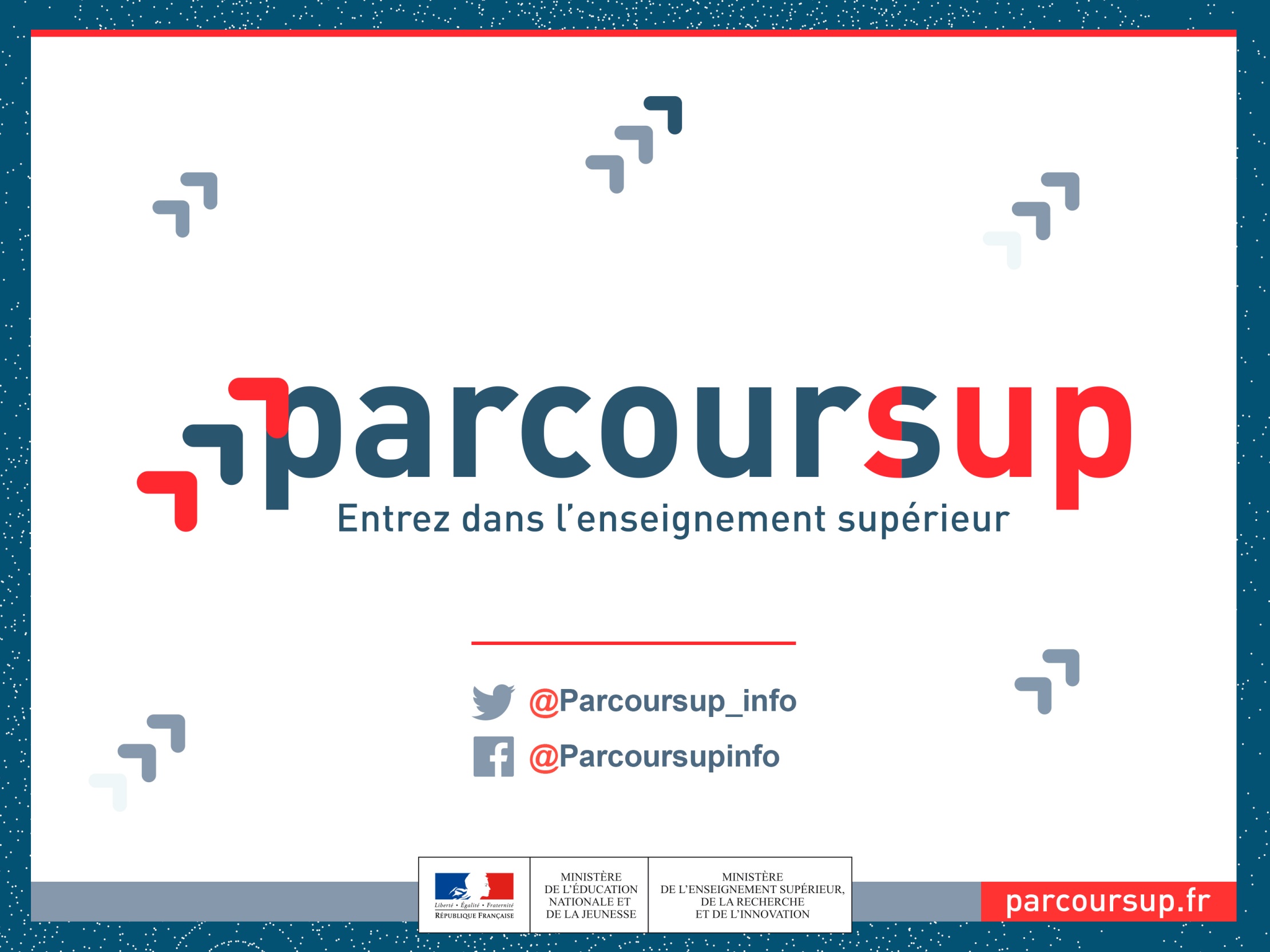 Le calendrier 2021 en trois etapes
Novembre 2020 – janvier 2021:
Je m’informe et découvre les formations.
Ouverture de Parcoursup le 21 décembre

 20 janvier au 8 avril:
Je formule mes vœux et je finalise mon dossier.
11 mars : Date limite pour formuler les vœux 

 27 mai au 16 juillet:
Je reçois les réponses des formations et je décide.
Preparer son projet d’ORIENTATION
Terminales2020-2021.fr : infos sur les filières, les formations, les métiers







Parcoursup.fr : plus de 17 000 fiches de formations détaillées

Onisep.fr :  guides à télécharger sur Onisep Réunion :
« entrer dans le sup » « les BTS / BUT à La Réunion »
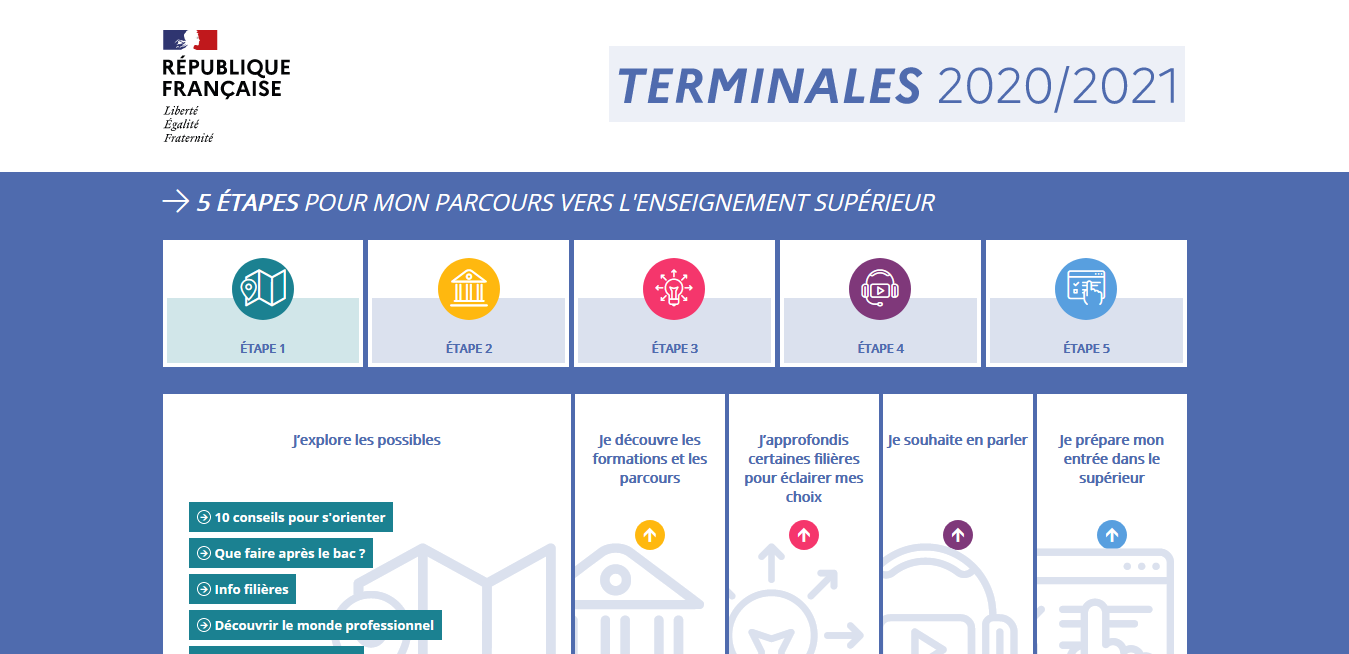 3
S’INSCRIRE SUR PARCOURSUP
Les éléments nécessaires à l’inscription : 

 Une adresse mail 

 L’INE (identifiant national élève): sur les bulletins scolaires ou le relevé de notes des épreuves anticipées du baccalauréat

 Un numéro de portable (facultatif)
4
Formuler des vœux
Du 20 janvier au 11 mars

   Jusqu’à 10 vœux

   Jusqu’à 10 vœux supplémentaires en apprentissage 

   Les vœux ne sont pas classés
5
LES sous-VŒUX
BTS, BUT, CPGE, DN MADE : 
Chaque spécialité compte pour un vœu.
Pour chaque spécialité, vous pouvez choisir jusqu’à 10 sous-vœux (établissements)
Sur l’ensemble des vœux, vous pouvez choisir 20 sous-vœux maximum.






DCG (diplôme de comptabilité et de gestion) : 
Chaque établissement correspond à un sous-vœu
Vous formulez un vœu DCG et vous pouvez choisir jusqu’à 10 sous-vœux (établissements)
Exemple : Vous demandez un BTS « Métiers de la chimie » dans 7 lycées différents
 Ces demandes comptent pour 1 vœu et 7 sous-vœux
6
LES sous-VŒUX
Les IFSI (Instituts de Formation en Soin Infirmier) et les formations d’orthophonie, orthoptie et audioprothèse

 Un vœu multiple correspond à un regroupement d’établissements.
 Chaque établissement correspond à un sous-vœu et le nombre de sous-vœux est illimité. 
 A savoir : vous pouvez formuler 5 vœux multiples maximum
Exemples : 
Un vœu IFSI à La Réunion regroupe 2 instituts (St Denis et St Pierre). 
Cette demande compte pour 1 vœu multiple et 2 sous-vœux.

Un voeu en formation d’orthophonie en Nouvelle Aquitaine regroupe 3 écoles. 
Cette demande compte pour 1 vœu multiple et 3 sous-vœux.
7
LES sous-VŒUX
Les écoles d’ingénieurs / de commerce regroupées en réseau
Vous formulez un vœu pour un concours commun. 
Chaque école correspond à un sous-vœu et le nombre de sous-vœux est illimité.

Le réseau des 7 Sciences Po/IEP 
Vous formulez un vœu pour le concours commun. 
Chaque IEP correspond à un sous-vœu et le nombre de sous-vœux est illimité.

Les EFTS (Etablissements de Formation en Travail Social)
Vous formulez un vœu multiple par Diplôme d’Etat (assistant social, éducateur spécialisé...).
 Chaque école correspond à un sous-vœu et le nombre de sous-vœux est illimité.
8
Finaliser son dossier et confirmer ses vœux
Jusqu’au 8 avril, les lycéens doivent obligatoirement :

  Compléter leur dossier :
 Rédiger le projet de formation motivé pour chaque vœu 
 Renseigner la rubrique « préférence et autres projets »  

  Confirmer chacun de leurs vœux
Si un vœu n’est pas confirmé avant le 8 avril 2021, 
il ne sera pas examiné par la formation
9
LA rubrique «Activités et centres d’intérêts»
Expérience d’encadrement ou d’animation 
   Engagement civique, associatif 
   Expériences professionnelles ou stages
   Pratiques sportives et culturelles 

Cette rubrique est facultative, mais c’est un atout pour votre dossier.
10
LA rubrique « préférence et autres projets »
Cette rubrique est composée de 2 parties obligatoires : 

Une partie sur vos préférences entre les vœux formulés ou pour un domaine particulier. 
    
Une partie où le candidat indique s’il a formulé des vœux dans des formations hors Parcoursup. 


IMPORTANT : ces informations ne sont pas transmises aux établissements.
Elles seront utiles pour les commissions académiques qui accompagnent les candidats n’ayant pas reçu de proposition  d’admission.
11
L’examen des vœux par les établissements
Le dossier du lycéen comporte, pour chaque formation demandée : 

   Le projet de formation motivé

   Les bulletins de 1ère et terminale (1er et 2ème trimestre) et les notes aux épreuves communes, aux épreuves de français et des 2 enseignements de spécialité 

   La rubrique « Activités et centres d’intérêt » 

   La fiche Avenir renseignée par le lycée
(appréciations du professeur principal et avis du chef d’établissement)
12
MOBILITE GEOGRAPHIQUE
Pour les formations sélectives (CPGE, BTS, BUT, écoles, IFSI, EFTS…)

- Pas de priorité géographique

Pour les formations non sélectives (licences et PASS)

Priorité pour les élèves du secteur
Un pourcentage de candidats hors secteur géographique est fixé pour chaque université. 
Pour les licences qui n’existent pas à La Réunion, les lycéens sont considérés comme « résidant dans l’académie » où se situe la licence demandée.
13
Phase d’admission : 27 mai – 16 juillet 2021
Le 27 mai 2021 : le lycéen reçoit les réponses des établissements pour chaque vœu.

 Il doit répondre à TOUTES  les propositions d’admission, en respectant les délais indiqués.

 Pour ses vœux en attente, il reçoit ensuite des propositions d’admission au fur et à mesure.
14
les réponses POSSIBLES
Formation sélective (BTS, BUT, CPGE, IFSI, écoles, …) :
Réponse donnée au futur étudiant
Choix du futur étudiant
OUI
Il accepte la proposition ou y renonce
ou
En attente
Il maintient le vœu en attente ou y renonce
ou
Non
Formation non sélective (licences, PASS) :
Réponse donnée au futur étudiant
Choix du futur étudiant
OUI (proposition d’admission)
Il accepte la proposition ou y renonce
OUI
ou
Il accepte la proposition ou y renonce
OUI-SI
ou
Il maintient le vœu en attente ou y renonce
En attente
15
Comment répondre aux propositions
Le lycéen reçoit une seule proposition d’admission et il a des vœux en attente
Soit il accepte la proposition (ou y renonce) et indique les vœux en attente qu’il souhaite conserver.
Soit il accepte définitivement la proposition, cela signifie qu’il renonce à tous ses autres vœux.

 Le lycéen reçoit plusieurs propositions d’admission et il a des vœux en attente
Il doit  faire un choix en acceptant une seule proposition et renoncer aux autres.
il indique les vœux en attente qu’il souhaite conserver.
S’il accepte définitivement la proposition, cela signifie qu’il renonce à tous ses autres vœux.
16
Comment répondre aux propositions
Le lycéen ne reçoit que des réponses « en attente »
 Il consulte les indicateurs pour chaque vœu: 
- son rang dans la liste d’attente et le nombre de candidats en attente
- le rang du dernier candidat admis en 2020 

 des places vont se libérer au fur et à mesure.

Le lycéen ne reçoit que des réponses négatives 
Il peut formuler de nouveaux vœux en phase complémentaire à partir du 16 juin 2021.
17
LA PHASE COMPLÉMENTAIRE
Du 16 juin au 16 septembre 2021: 
Les lycéens peuvent formuler jusqu’à 10 nouveaux vœux dans des formations ayant des places disponibles.


 A partir du 2 juillet: 
Les lycéens peuvent solliciter l’accompagnement de la Commission d’Accès à l’Enseignement Supérieur (CAES) : elle étudie les dossiers et aide les candidats à trouver une formation au plus près de leur projet en fonction des places disponibles.
18
AIDES FINANCIERES
• Le DSE (Dossier Social Etudiant)
 
- Demande de bourse nationale sur critères sociaux 
et/ou de logement en résidence universitaire. 
- Pour des études à La Réunion ou en métropole.

Inscriptions du 20 janvier au 15 mai 2021 sur le site

 www.messervices.etudiant.gouv.fr
AIDES FINANCIERES
La Bourse départementale 

Bourse attribuée sur critères sociaux pour des études à La Réunion, en métropole ou dans l’Union Européenne.

Dossier à remplir entre avril et octobre 2021 sur

  http://net-bourses.cg974.fr
AIDES FINANCIERES
Les aides de la Région Réunion

Aides pour des études en métropole ou à La Réunion:

API : Aide pour la Première Installation
APE : Aide au Premier Equipement
AFI : Aide aux Frais d’Inscription
BRESM : bourse régionale d’études supérieures en mobilité

Dossiers à remplir à partir du mois de Juin sur www.regionreunion.fr
AIDES FINANCIERES
Le Passeport mobilité 

- Prise en charge d’un billet d’avion AR par an pour des études en métropole ou à l’étranger.
 Pour une formation n’existant pas à La Réunion
 Ou si la formation existe à la Réunion, à condition que l’élève soit « refusé » ou « en attente » sur son vœu à la Réunion.
- Sous conditions de ressources

Demande sur http://pme.ladom.fr
AIDES FINANCIERES
Aide à la mobilité:

Les élèves bénéficiaires d’une bourse nationale de lycée peuvent bénéficier d’une aide  à la mobilité (500 € versés à la rentrée) s’ils choisissent une formation située dans une autre académie.

http://amp.etudiant.gouv.fr
PERMANENCES PSY-EN
- Au lycée, avec Mme Garry: 
le lundi après-midi et le jeudi matin, en prenant RV à la vie scolaire.

-  Au CIO de St Benoît, sur rendez-vous:
21 rue Lucien Duchemann, 02 62 50 12 17

Du lundi au vendredi de 8h à 16h, sauf le lundi matin
Pendant les vacances, du lundi au vendredi de 9h à 15h
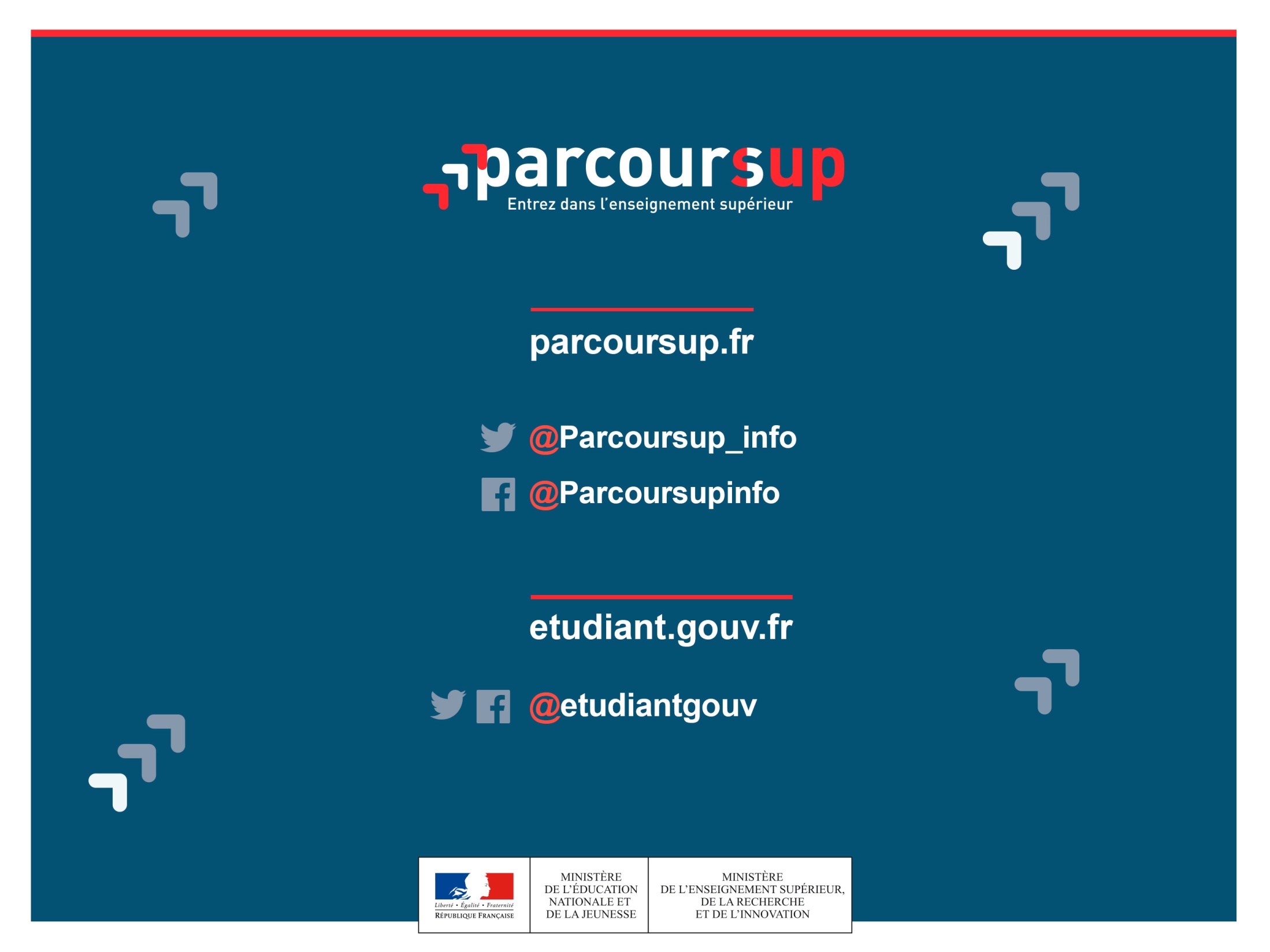